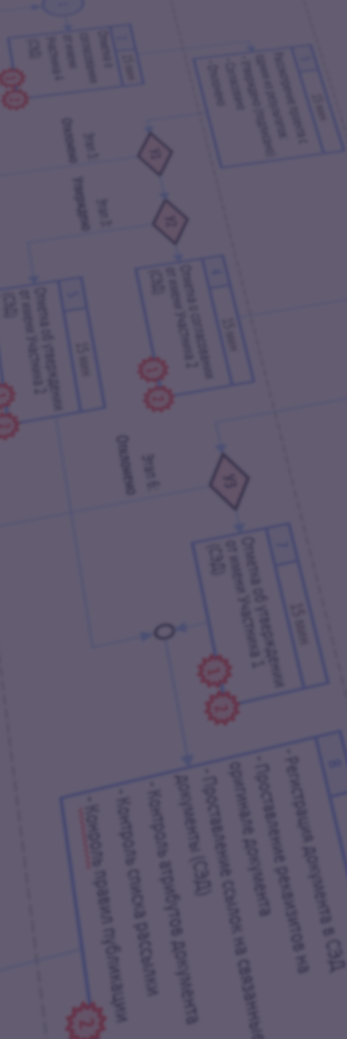 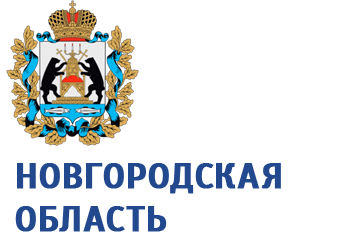 Отчетная презентация проекта повышения эффективности
Сокращение времени протекания процесса исполнения запросов от внешних организаций по вопросам исполнения полномочий Администрацией Боровичского муниципального района
ДОКЛАДЧИК: Образцова О.С., заместитель председателя комитета, начальник отдела по земельным вопросам комитета архитектуры и имущественных отношений



ОРГАНИЗАЦИЯ: Администрация Боровичского муниципального района
2024
КАРТОЧКА ПРОЕКТА
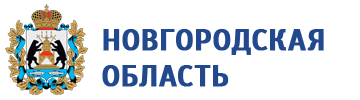 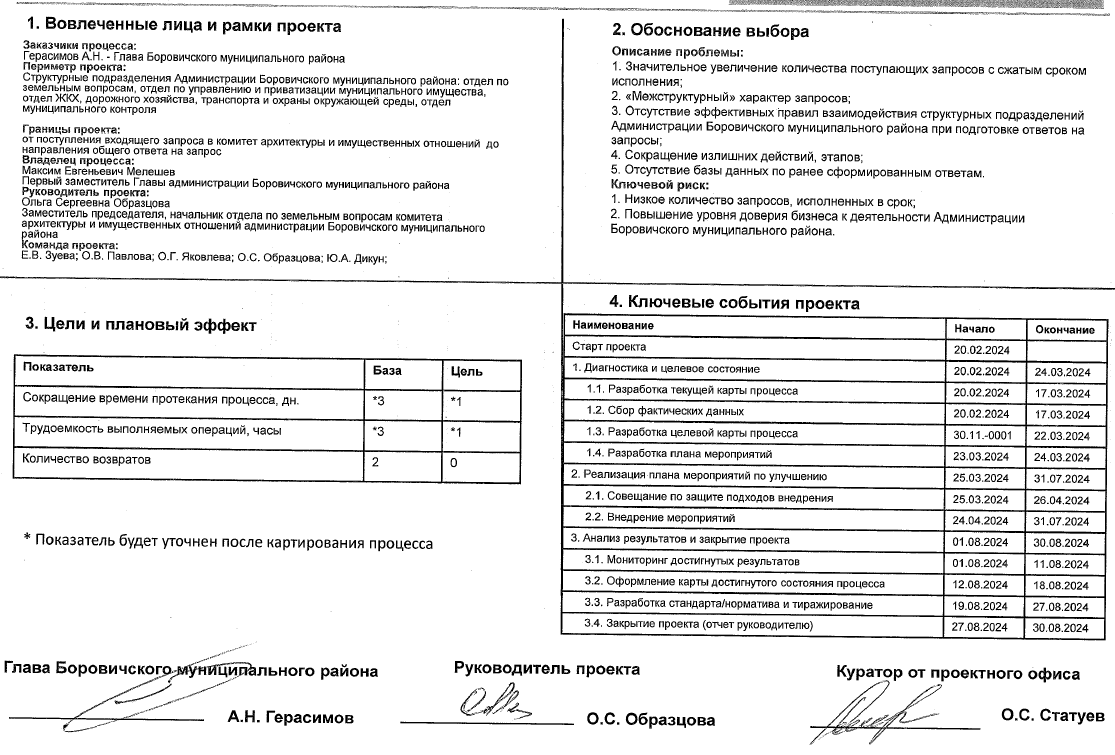 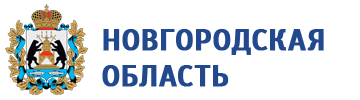 СБОР ФАКТИЧЕСКИХ ДАННЫХ ПРОЦЕССА
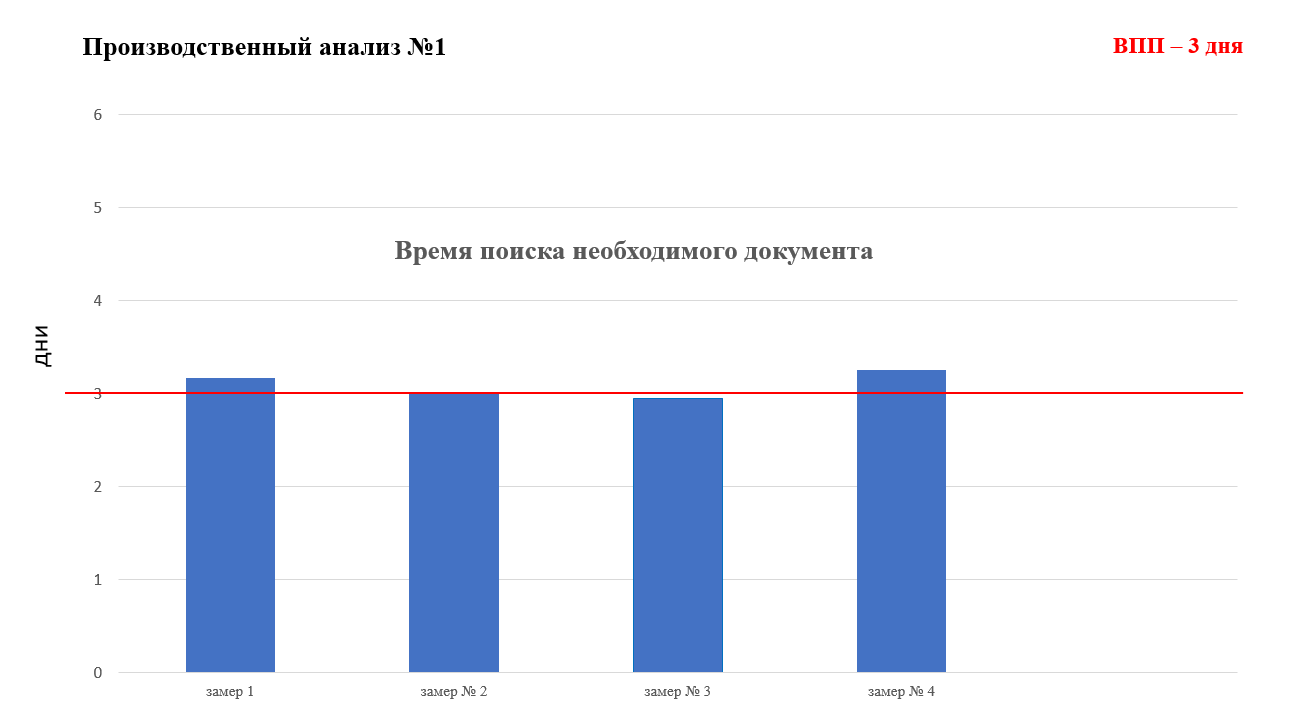 КАРТА ТЕКУЩЕГО СОСТОЯНИЯ ПРОЦЕССА
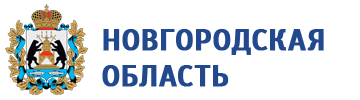 Время протекания процесса:
3 дн

Проблемы:

1. Анализ документов, принятие решения о необходимости сбора дополнительной информации, привлечение дополнительных ресурсов при нетипичных задачах.

2. В "ручном" режиме запрос информации, дублирование запросов.      

3.  Отсутствие эффективного  взаимодействия структурных подразделений при подготовке ответов на запросы

4. Отсутствие базы данных по ранее сформированным ответам

5.  Возврат документов на доработку, перемещение документов в "ручном" режиме. 

6. Наличие излишних действий и этапов.
Вход
1
2 часа ч
2
2 часа ч
3
2 часа ч
Специалист общего отдела
Глава администрации
Председатель комитета
1 час ч
Поступление запроса
Занесение в систему ЭД
Ознакомление и резолюция на исполнение структурному подразделению
Распределение по отделам, нанесение резолюции
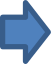 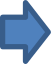 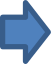 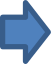 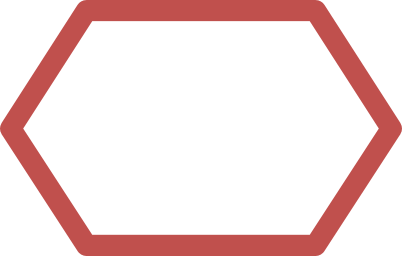 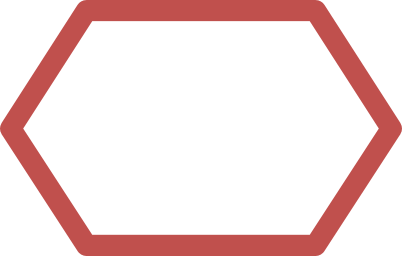 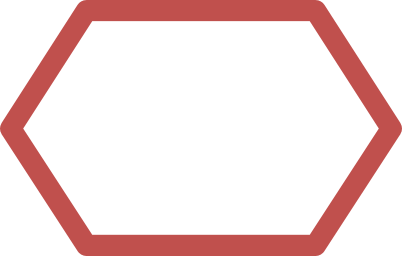 НЕТ
НЕТ
НЕТ
4
2 часа ч
5
1 час ч
6
1 час ч
7
1 час ч
Начальник отдела по земельным вопросам
Специалист  отдела
Специалист  отдела
Специалист  отдела
Распределение по специалистам отдела и постановка задач
Ознакомление с запросом
Анализ на предмет необходимости дополнительной информации
Запрос необходимой информации от структурных подразделений
Легенда:
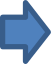 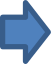 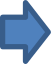 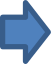 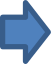 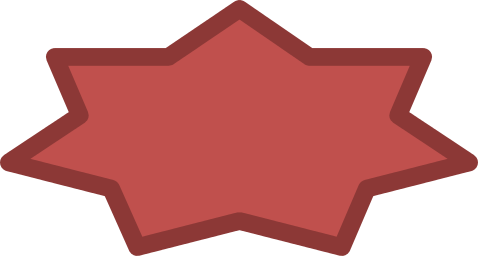 2
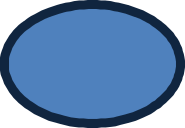 2
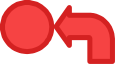 Решение
Возврат к предыдущему этапу
Проблема
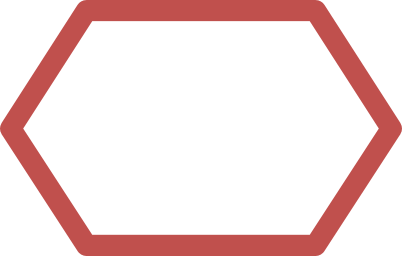 НЕТ
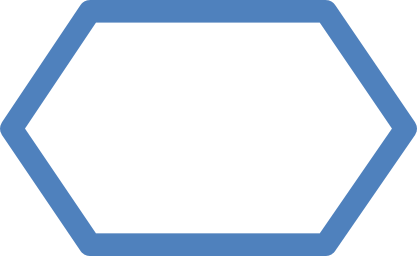 3 ч
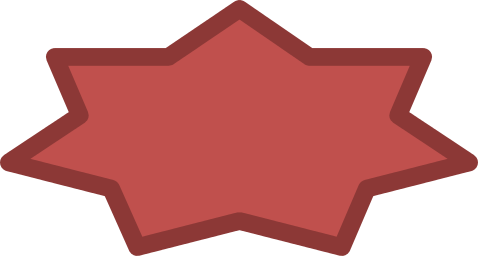 1
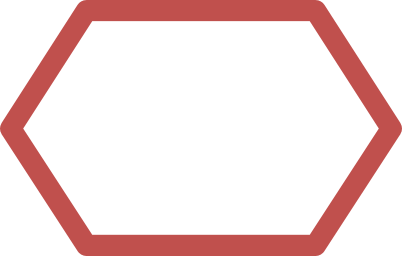 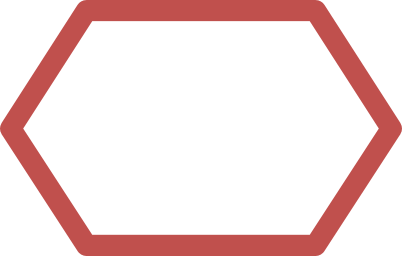 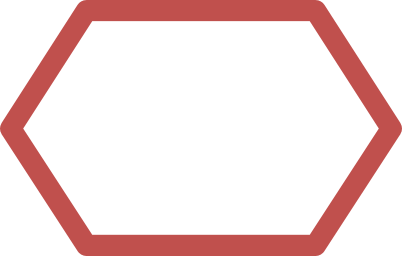 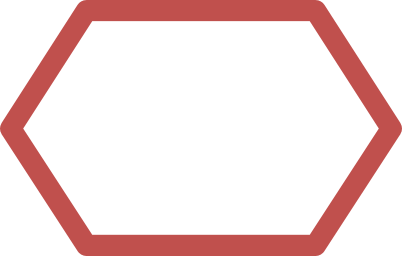 НЕТ
НЕТ
НЕТ
НЕТ
Длительность
по регламенту
Длительность
по регламенту
КАРТА ТЕКУЩЕГО СОСТОЯНИЯ ПРОЦЕССА
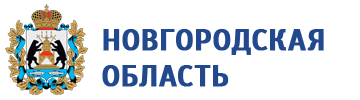 Время протекания процесса:
23 ч

Проблемы:

1. Анализ документов, принятие решения о необходимости сбора дополнительной информации, привлечение дополнительных ресурсов при нетипичных задачах.

2. В "ручном" режиме запрос информации, дублирование запросов.      

3.  Отсутствие эффективного  взаимодействия структурных подразделений при подготовке ответов на запросы

4. Отсутствие базы данных по ранее сформированным ответам

5.  Возврат документов на доработку, перемещение документов в "ручном" режиме. 

6. Наличие излишних действий и этапов.
8
1 час ч
9
1 час ч
10
1 час ч
11
1 час ч
Специалист  отдела
Специалист  отдела
Специалист  отдела
Структурные подразделения АБМР
формирование и печать запроса
сканирование запроса
направление запроса по отделам
Подготовка ответа на запросы
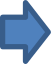 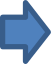 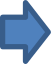 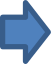 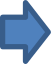 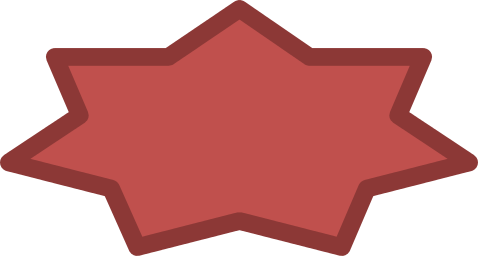 2
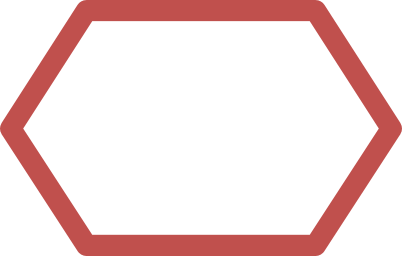 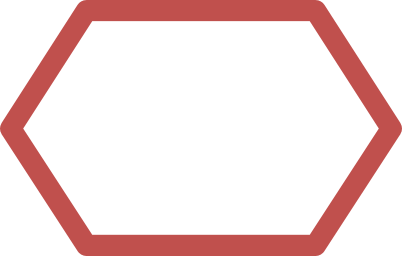 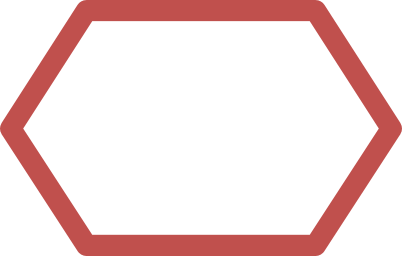 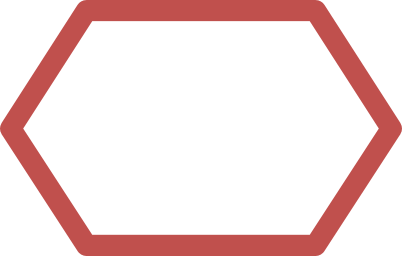 НЕТ
НЕТ
НЕТ
НЕТ
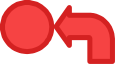 11
12
1 час ч
13
1 час ч
14
1 час ч
15
2 часа ч
Структурные подразделения АБМР
Специалист  отдела
Структурные подразделения АБМР
Специалист отдела
направление ответов на запросы на эл.почту начальника отдела по земельным вопросам
обобщение информации (уточнение в телефонном режиме у исполнителя спорных моментов)
предоставление дополнительной информации
подготовка проекта ответа на запрос
Легенда:
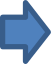 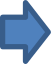 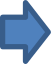 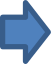 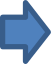 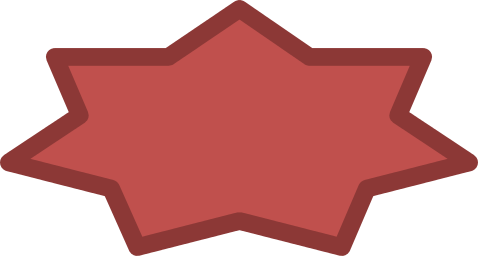 2
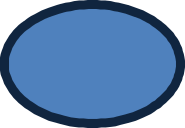 2
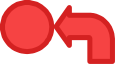 Решение
Возврат к предыдущему этапу
Проблема
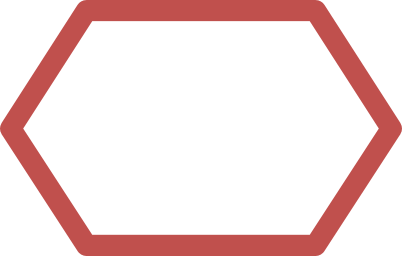 НЕТ
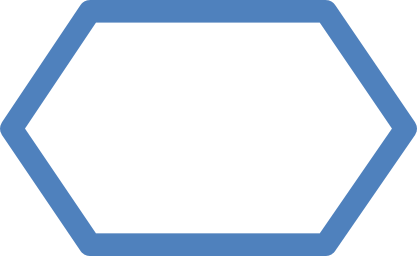 3 ч
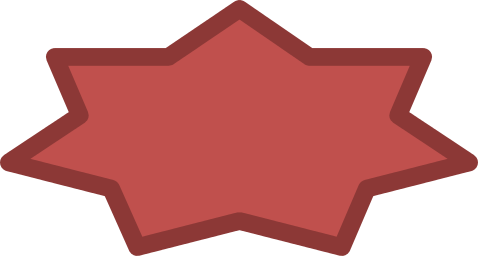 6
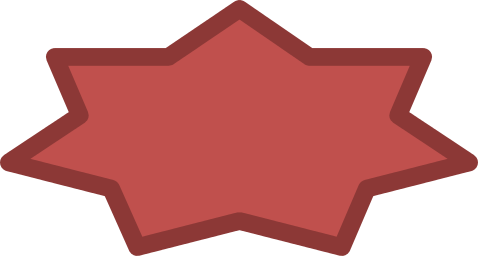 3
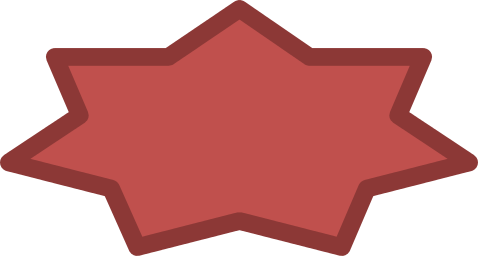 4
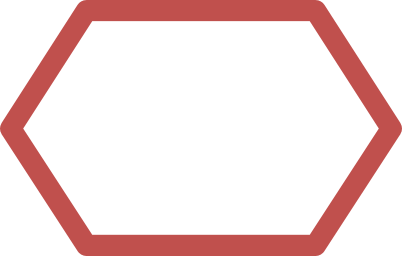 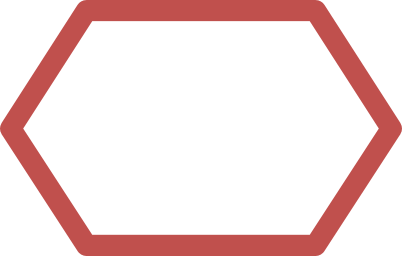 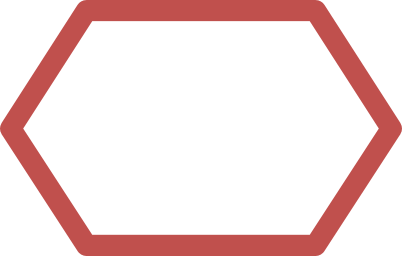 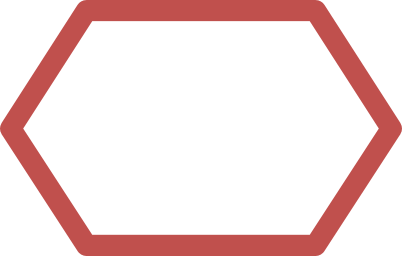 НЕТ
НЕТ
НЕТ
НЕТ
Длительность
по регламенту
Длительность
по регламенту
КАРТА ТЕКУЩЕГО СОСТОЯНИЯ ПРОЦЕССА
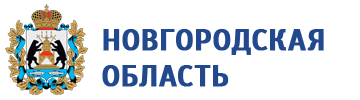 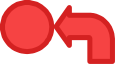 11
Время протекания процесса:
23 ч

Проблемы:

1. Анализ документов, принятие решения о необходимости сбора дополнительной информации, привлечение дополнительных ресурсов при нетипичных задачах.

2. В "ручном" режиме запрос информации, дублирование запросов.      

3.  Отсутствие эффективного  взаимодействия структурных подразделений при подготовке ответов на запросы

4. Отсутствие базы данных по ранее сформированным ответам

5.  Возврат документов на доработку, перемещение документов в "ручном" режиме. 

6. Наличие излишних действий и этапов.
16
1 час ч
17
1 час ч
18
0,5 часа ч
19
0,5 часа ч
Начальник отдела по земельным вопросам, Председатель комитета архитектуры и имущественных отношений
Начальник отдела по земельным вопросам, Председатель комитета архитектуры и имущественных отношений
Специалист отдела
Первый заместитель Главы муниципального района
согласование текста ответа на запрос
Ознакомление, по итогам которого возможен возврат документов на доработку специалисту, визирование в системе ЭД
Внесение файла в формате Word в систему электронного документооборота
Ознакомление, по итогам которого возможен возврат документов на доработку специалисту
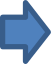 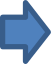 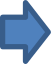 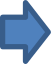 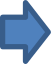 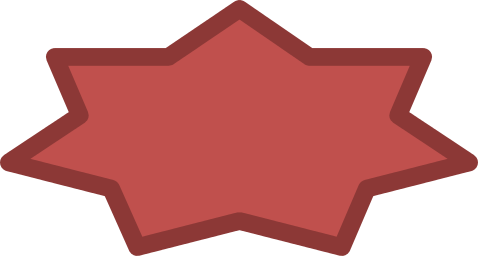 5
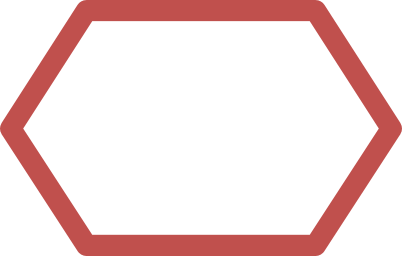 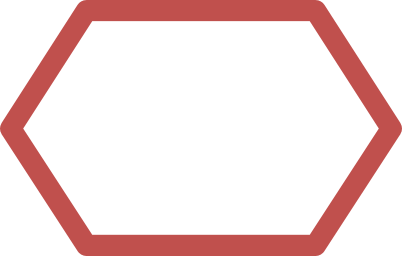 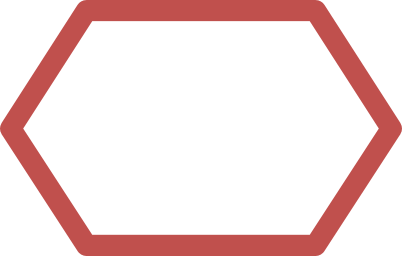 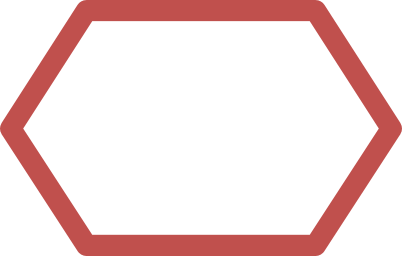 НЕТ
НЕТ
НЕТ
НЕТ
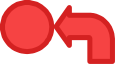 11
20
0,5 часа ч
21
0,5 часа ч
Выход
Первый заместитель Главы муниципального района
Специалист отдела
Визирование согласованного ответа на запрос в системе ЭД
регистрация утвержденного ответа на запрос в системе ЭД
Окончание процесса - Получение результата посредством электронной почты, либо в системе ЭД, либо направление почтой
Легенда:
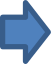 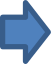 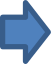 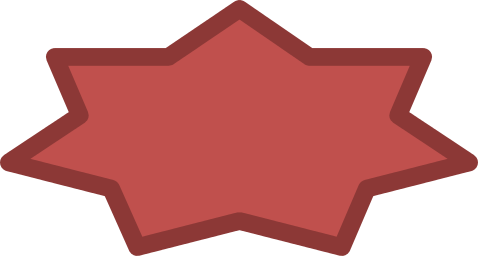 2
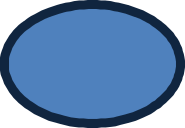 2
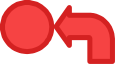 Решение
Возврат к предыдущему этапу
Проблема
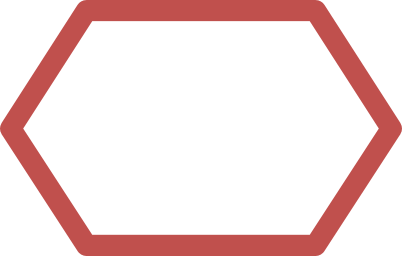 НЕТ
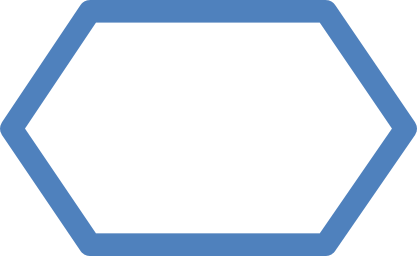 3 ч
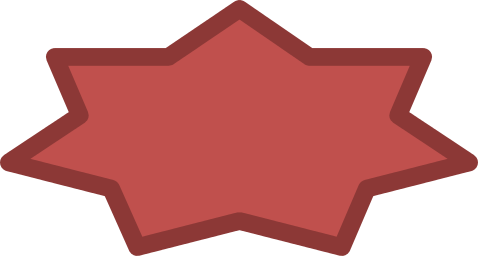 5
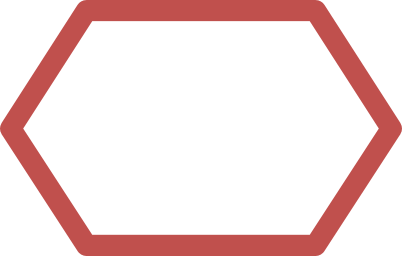 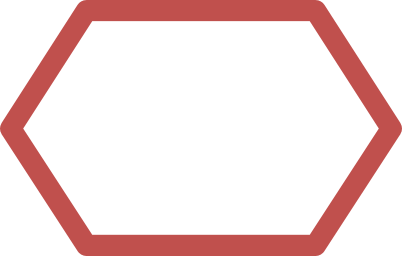 НЕТ
НЕТ
Длительность
по регламенту
Длительность
по регламенту
КАРТА ТЕКУЩЕГО СОСТОЯНИЯ ПРОЦЕССА
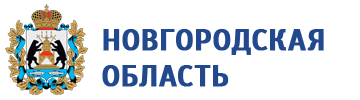 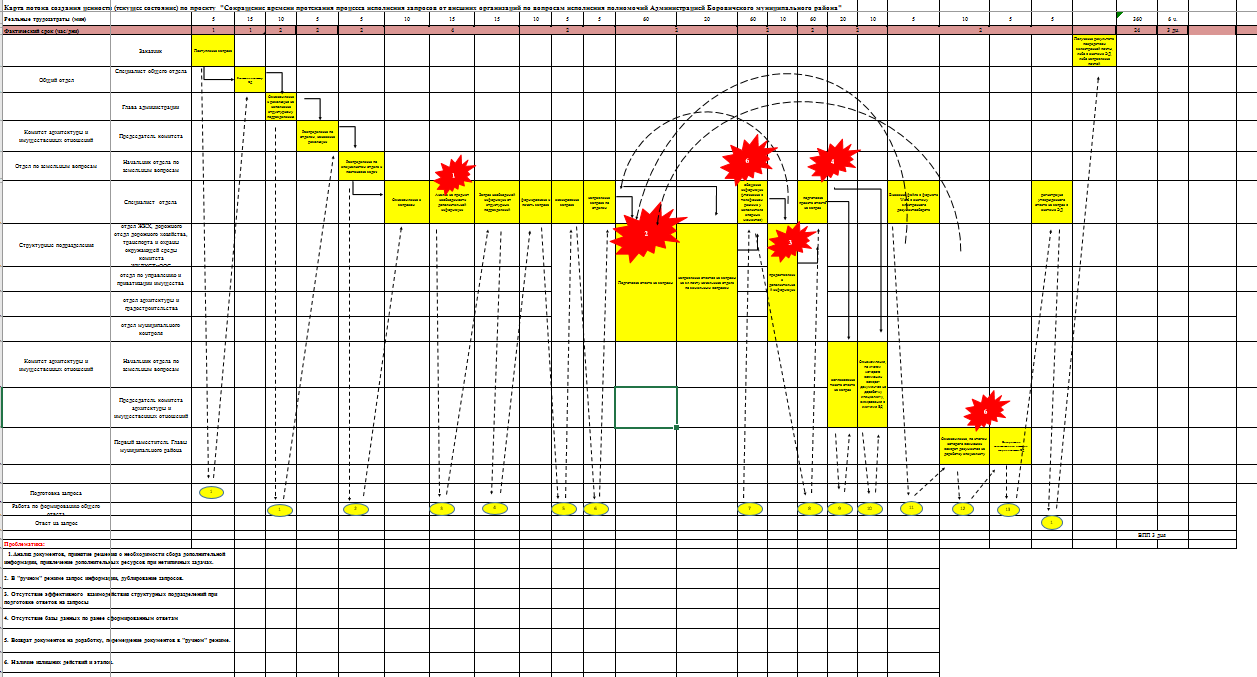 ПЛАН МЕРОПРИЯТИЙ
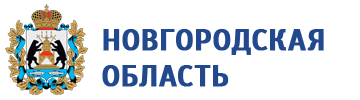 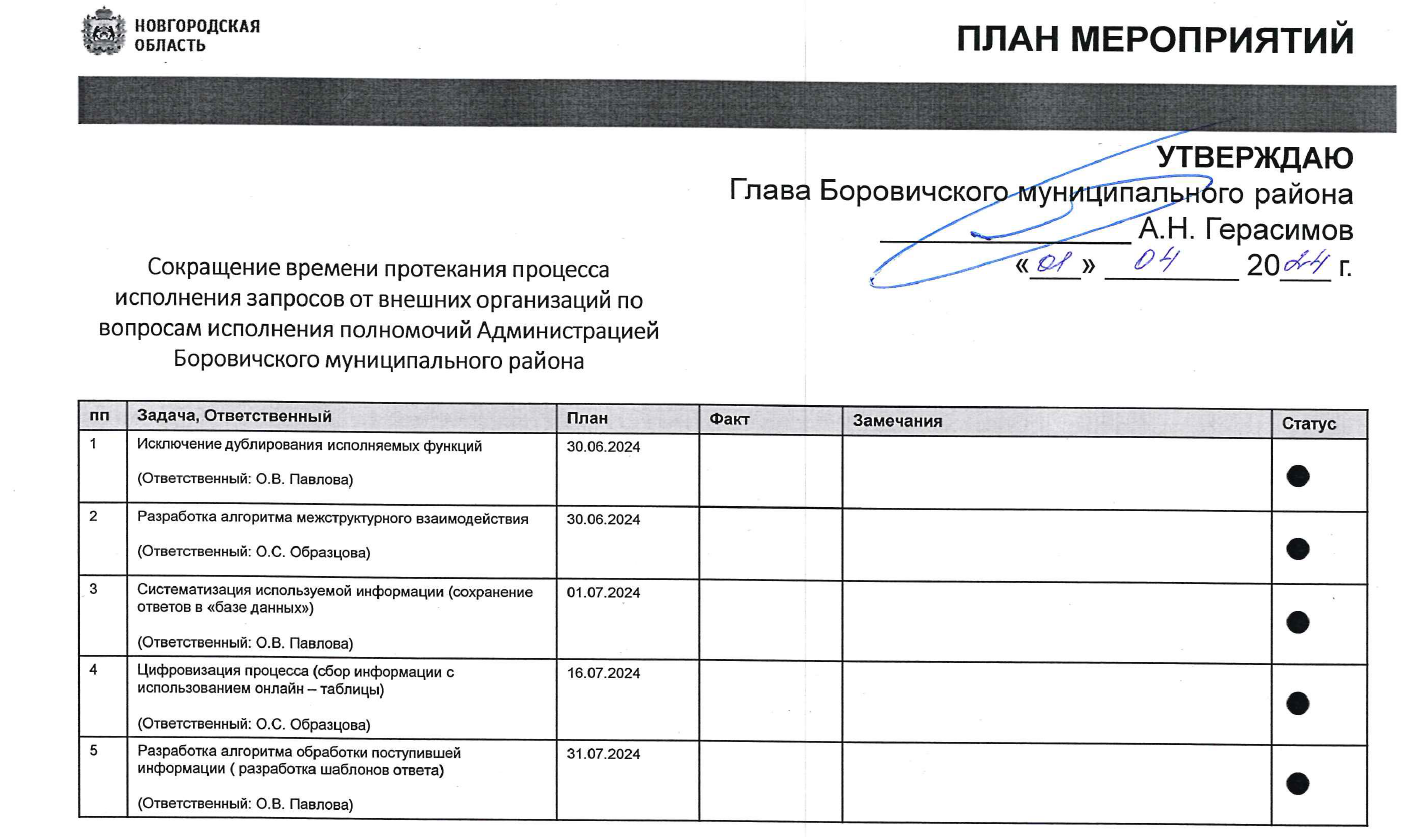 АНАЛИЗ И РЕШЕНИЕ ПРОБЛЕМ
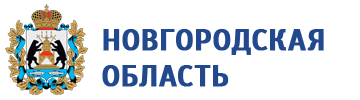 КАРТА ЦЕЛЕВОГО СОСТОЯНИЯ ПРОЦЕССА
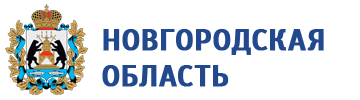 Время протекания процесса:
8 ч

Предлагаемые решения:

1. Разработка алгоритма обработки поступившей информации (как вариант, разработка шаблонов ответа)

2. Исключение дублирования исполняемых функций

3. Разработка алгоритма межструктурного взаимодействия

4. Систематизация используемой информации (сохранение ответов в «базе данных»)

5. Цифровизация процесса (сбор информации с использованием гугл – таблицы)
Вход
1
0,5 часа ч
2
1 час ч
3
1 час ч
Специалист общего отдела
Глава администрации
Председатель комитета
1 час ч
Поступление запроса
Занесение в систему ЭД
Ознакомление и резолюция на исполнение структурному подразделению
Распределение по отделам, нанесение резолюции
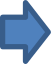 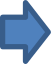 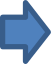 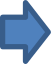 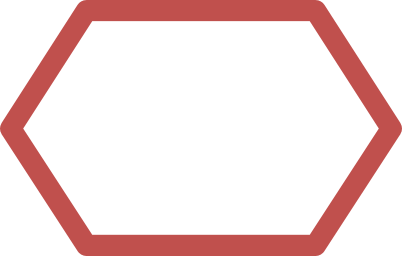 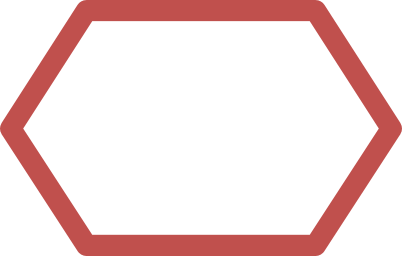 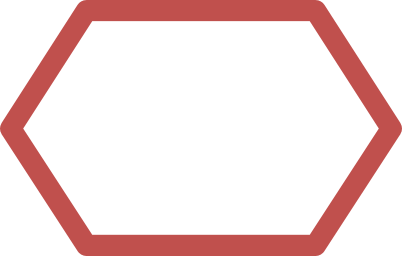 НЕТ
НЕТ
НЕТ
4
1 час ч
5
1 час ч
6
2 часа ч
7
1 час ч
Начальник отдела по земельным вопросам
Специалист  отдела
Специалист  отдела
Специалист отдела
Распределение по специалистам отдела и постановка задач
Ознакомление с запросом
обобщение информации (уточнение в телефонном режиме у исполнителя спорных моментов)
подготовка проекта ответа на запрос
Легенда:
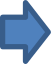 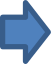 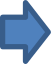 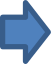 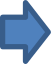 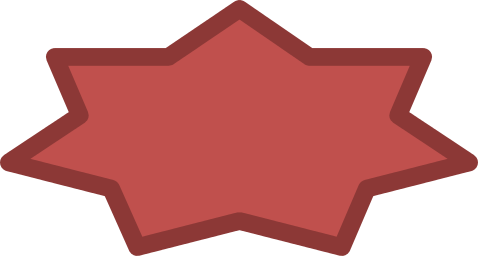 2
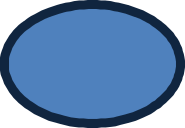 2
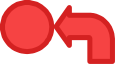 Решение
Возврат к предыдущему этапу
Проблема
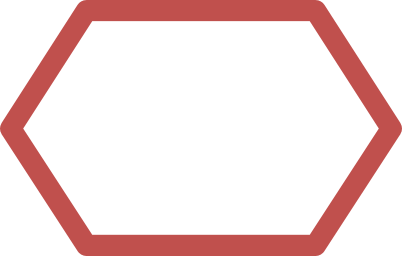 НЕТ
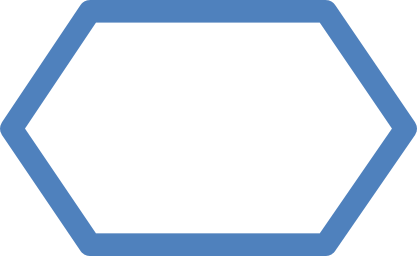 3 ч
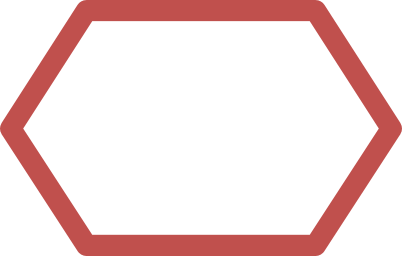 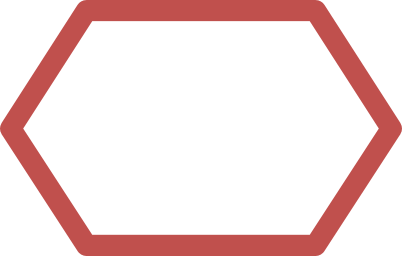 1,3,5,6
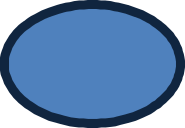 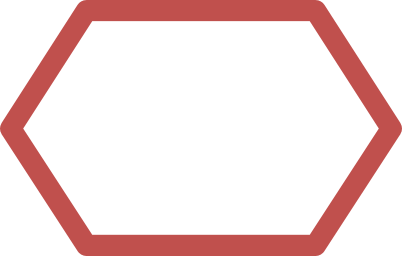 1
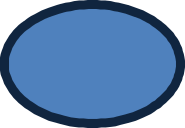 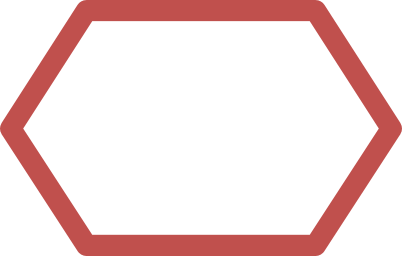 4
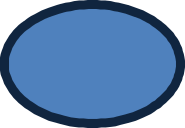 НЕТ
НЕТ
НЕТ
НЕТ
Длительность
по регламенту
Длительность
по регламенту
КАРТА ЦЕЛЕВОГО СОСТОЯНИЯ ПРОЦЕССА
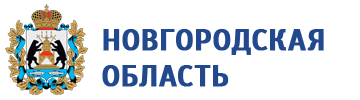 Время протекания процесса:
8 ч

Предлагаемые решения:

1. Разработка алгоритма обработки поступившей информации (как вариант, разработка шаблонов ответа)

2. Исключение дублирования исполняемых функций

3. Разработка алгоритма межструктурного взаимодействия

4. Систематизация используемой информации (сохранение ответов в «базе данных»)

5. Цифровизация процесса (сбор информации с использованием гугл – таблицы)
8
0,5 часа ч
9
0,5 часа ч
Выход
Специалист отдела
Специалист отдела
Внесение файла в формате Word в систему электронного документооборота
регистрация утвержденного ответа на запрос в системе ЭД
Окончание процесса - Получение результата посредством электронной почты, либо в системе ЭД, либо направление почтой
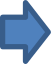 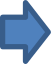 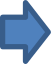 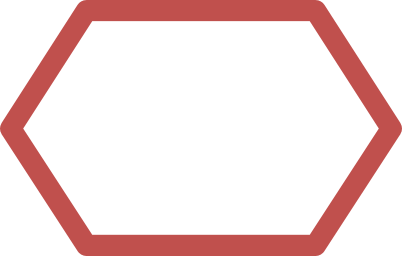 2,4
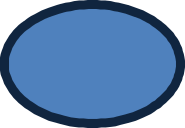 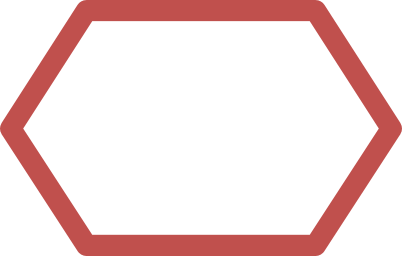 НЕТ
НЕТ
Легенда:
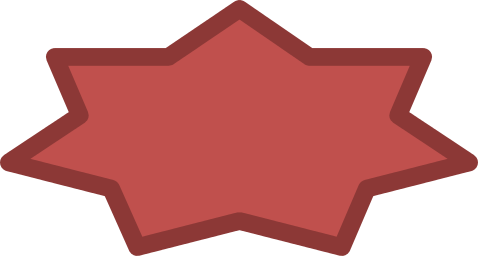 2
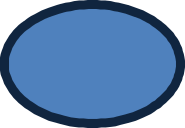 2
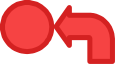 Решение
Возврат к предыдущему этапу
Проблема
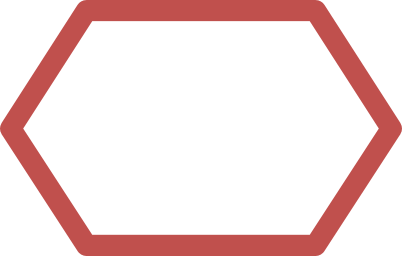 НЕТ
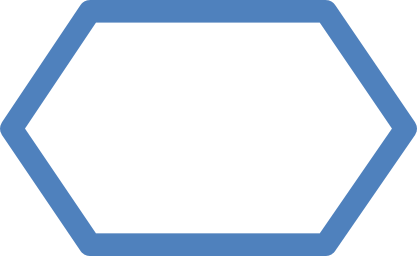 3 ч
Длительность
по регламенту
Длительность
по регламенту
КАРТА ЦЕЛЕВОГО СОСТОЯНИЯ ПРОЦЕССА
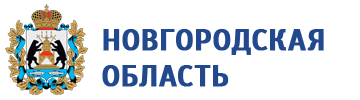 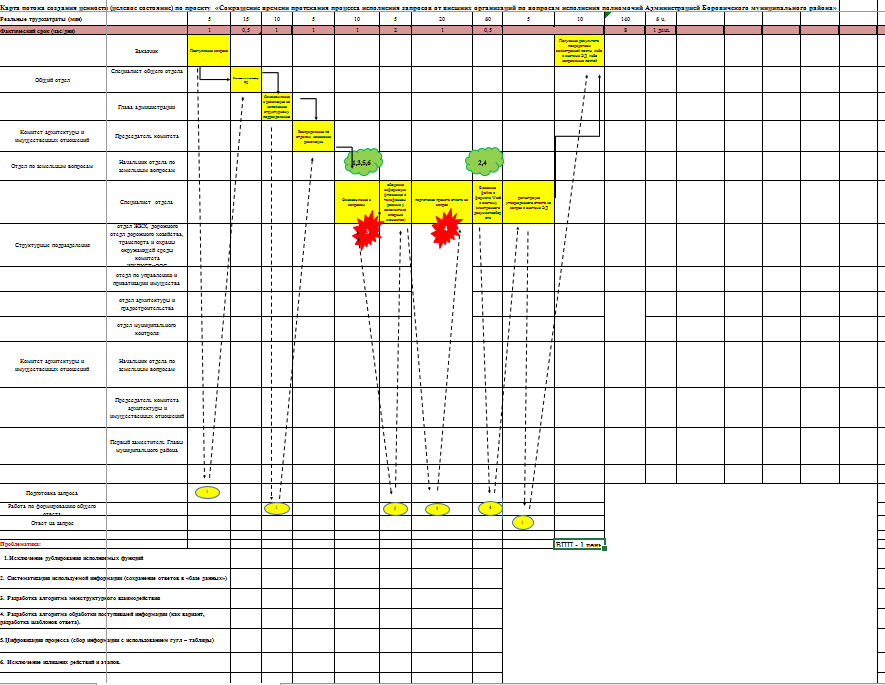 ВЫПОЛНЕНИЕ ПЛАНА МЕРОПРИЯТИЙ
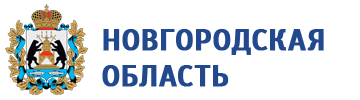 ВЫПОЛНЕНИЕ ПЛАНА МЕРОПРИЯТИЙ
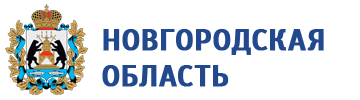 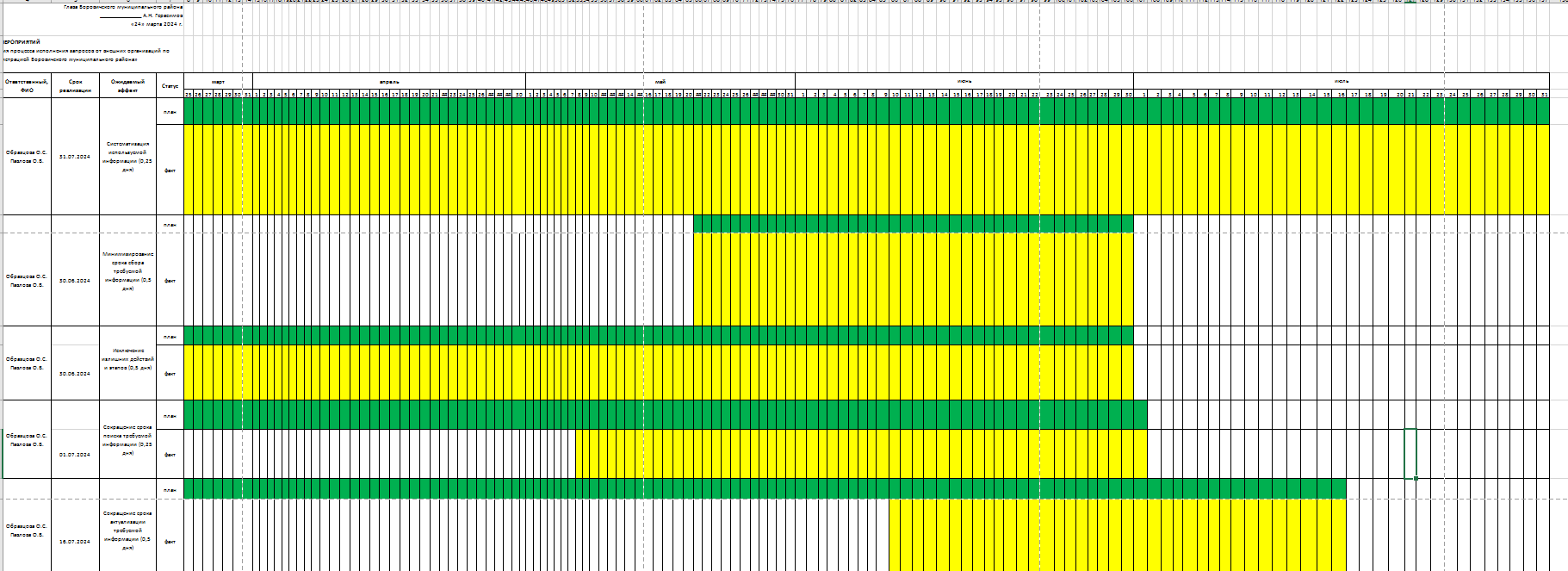 Результаты проекта
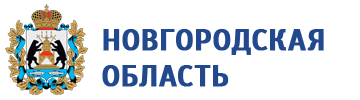 ПРИЛОЖЕНИЯ
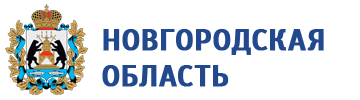 ПРИЛОЖЕНИЯ
ПРИЛОЖЕНИЯ - КОМАНДА ПРОЕКТА
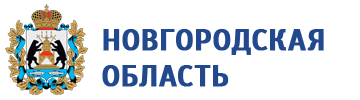 РУКОВОДИТЕЛЬ ПРОЕКТА
ВЛАДЕЛЕЦ ПРОЦЕССА
КУРАТОР ПРОЦЕССА
Максим Евгеньевич 
Мелешев
Первый заместитель 
Главы администрации
Боровичского муниципального района
Ольга Сергеевна 
Образцова
Заместитель председателя, начальник отдела по земельным вопросам комитета архитектуры и имущественных отношений администрации Боровичского муниципального района
Олег Сергеевич
Статуев 
Руководитель проекта АО «ПСР» ГК РОСАТОМ»
КОМАНДА ПРОЕКТА
Е.В. Зуева
заведующий отделом муниципального контроля Администрации Боровичского муниципального района
О.В. Павлова
заместитель начальника отдела по земельным вопросам комитета архитектуры и  имущественных отношений Администрации Боровичского муниципального района
О.Г. Яковлева
заместитель председателя, начальник отдела ЖКХ, дорожного хозяйства, транспорта и охраны окружающей среды комитета ЖКДХСТиООС Администрации Боровичского муниципального района
Ю.А. Дикун
главный специалист отдела по управлению и приватизации муниципального имущества комитета архитектуры и  имущественных отношений Администрации Боровичского муниципального района
ЭФФЕКТ ОТ ВНЕДРЕНИЯ 1,2/5
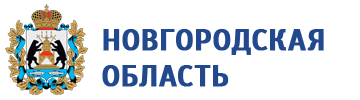 Было
Разработана онлайн – таблица, для оперативной корректировки требуемой информации
Запрос информации (дублирование запросов), возврат на доработку в "ручном" режиме.
Стало
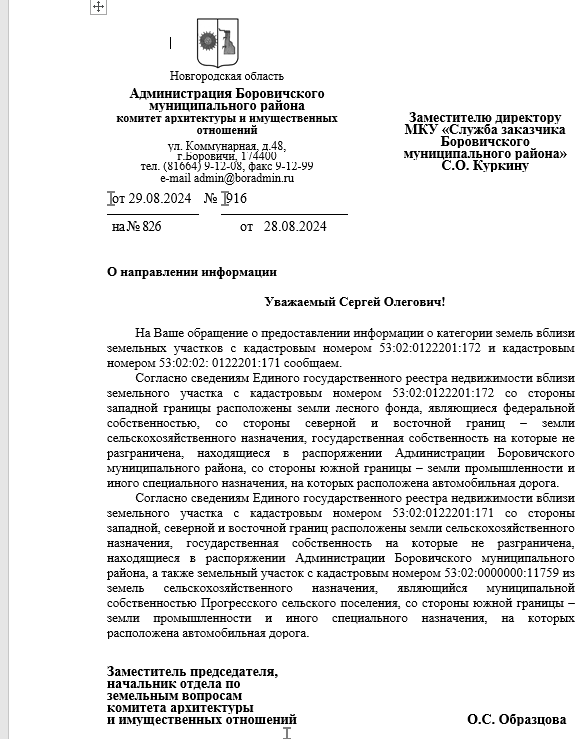 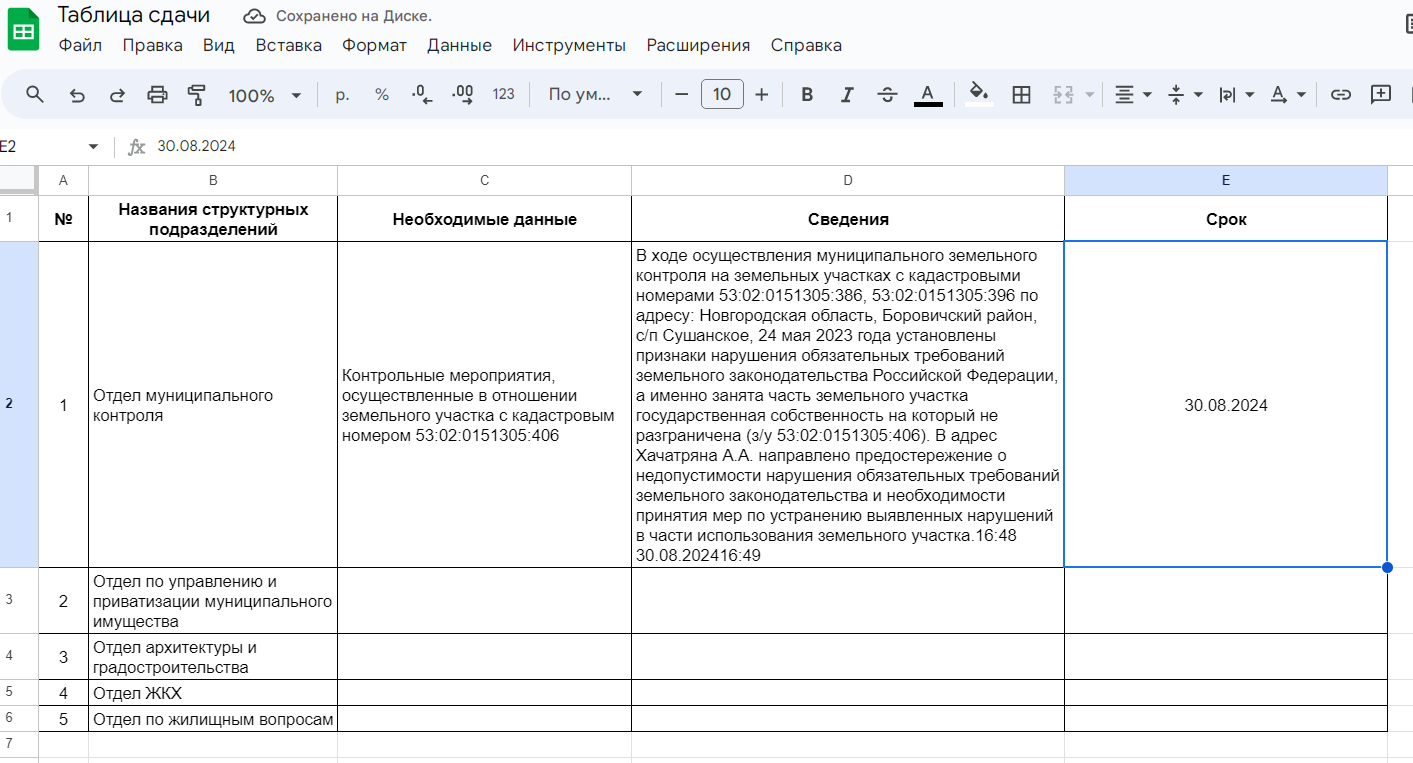 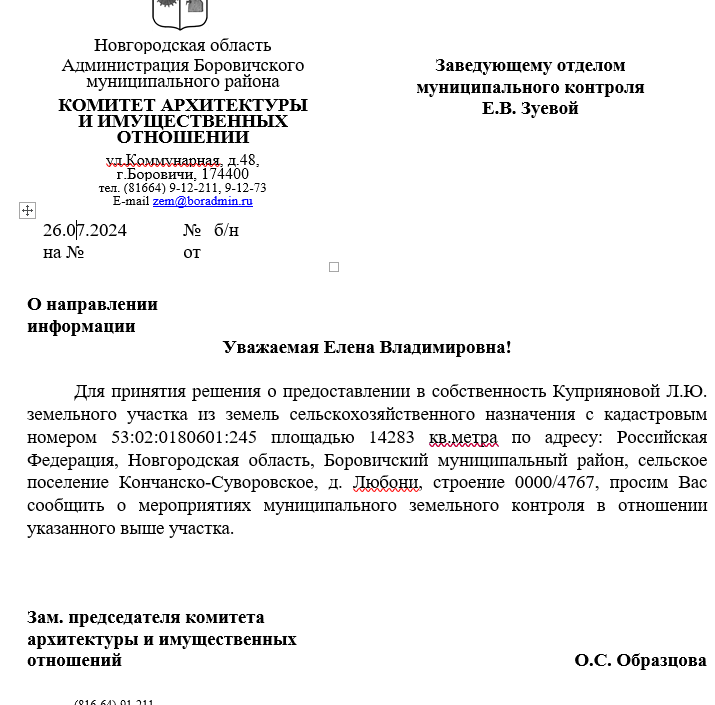 https://docs.google.com/spreadsheets/d/1ttfx8NLHEUGUI0xbTtklWFPpwHAOtebOG4m7zgQ1ISI/edit?usp=sharing
ЭФФЕКТ ОТ ВНЕДРЕНИЯ 3,4/5
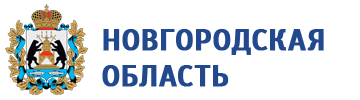 Было
Сформирована информационная база (папка в общем доступе комитета) ответов на наиболее часто поступающие запросы (с типовой информацией)
Отсутствие эффективного  взаимодействия структурных подразделений при подготовке ответов на запросы, отсутствие базы данных по ранее сформированным ответам
Стало
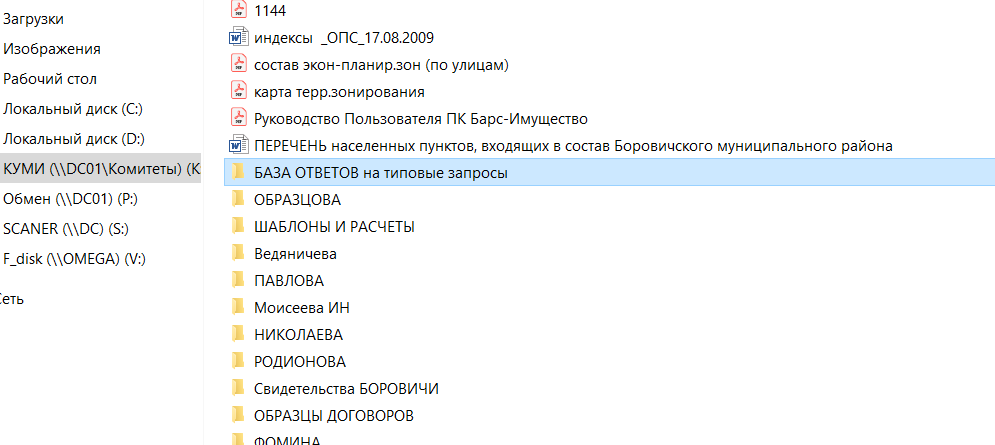 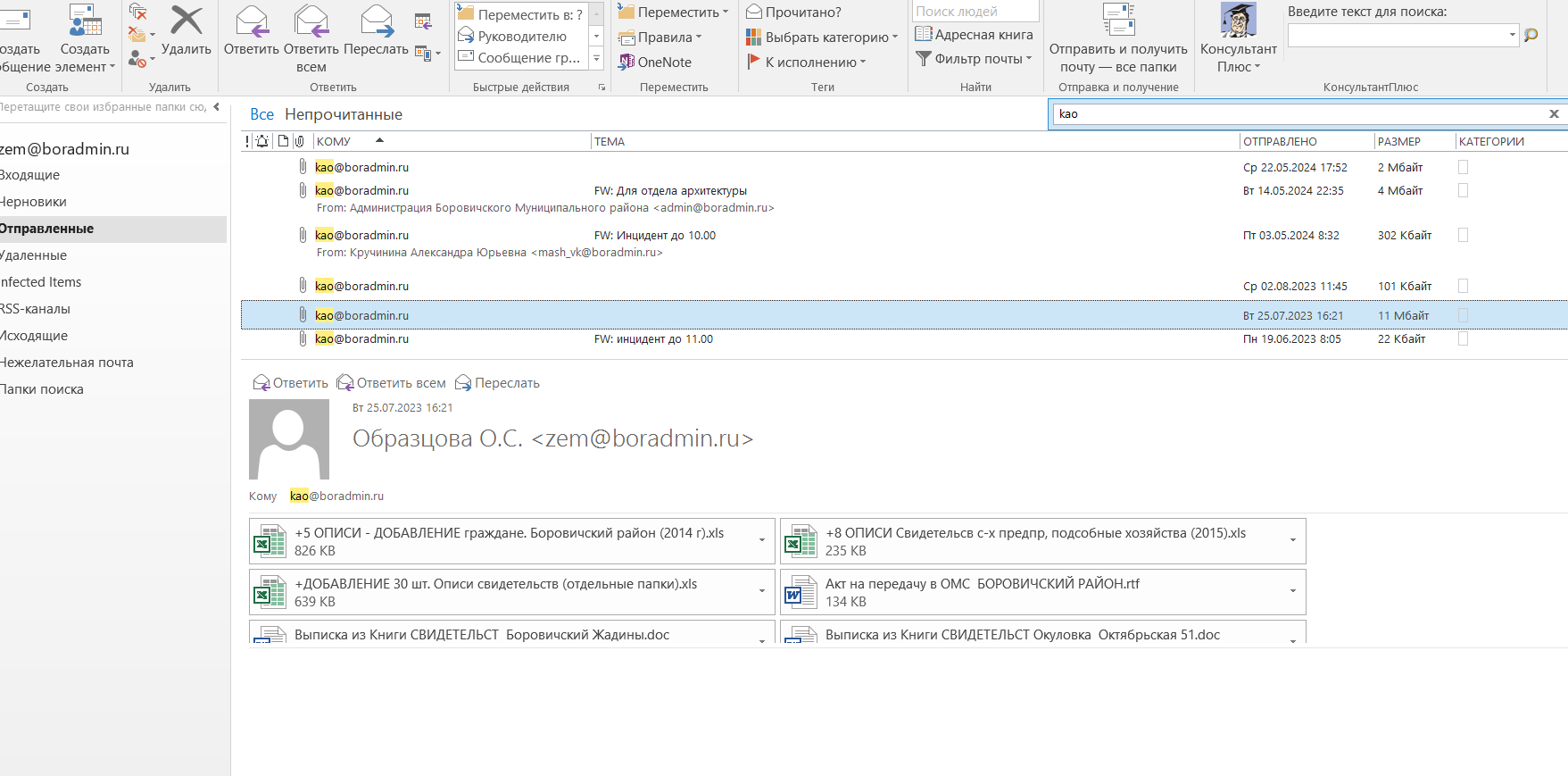 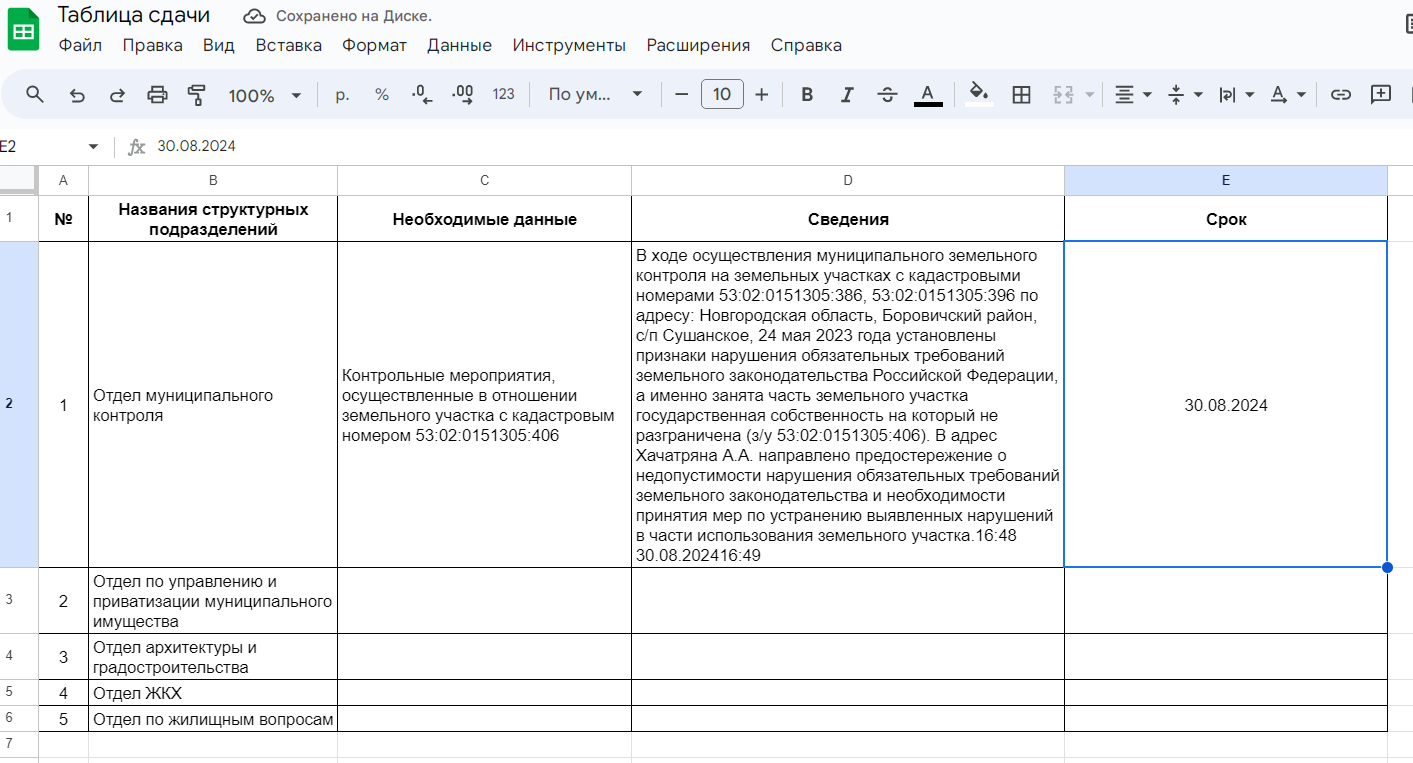 ЭФФЕКТ ОТ ВНЕДРЕНИЯ 5/5
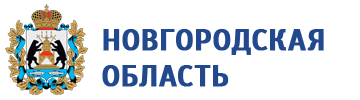 Было
Стало
Анализ документов, привлечение дополнительных ресурсов при оформлении запроса
Проанализированы наиболее часто поступающие запросы (с типовой информацией), на основании которых разработаны шаблоны ответов
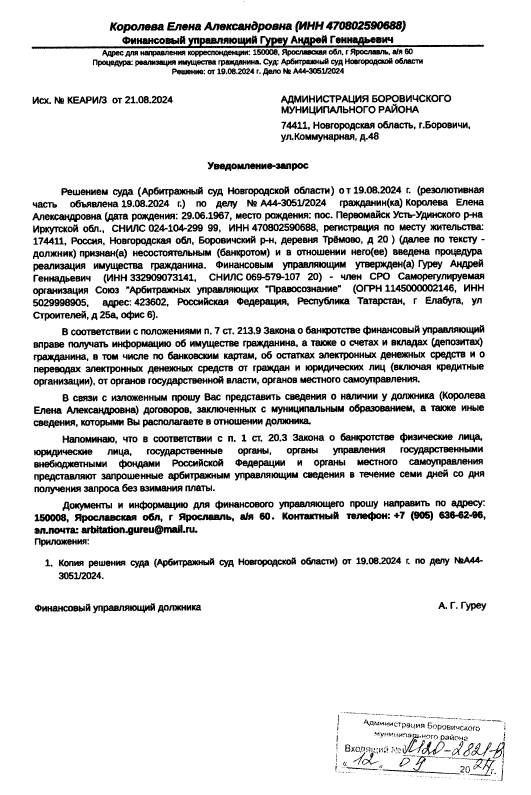 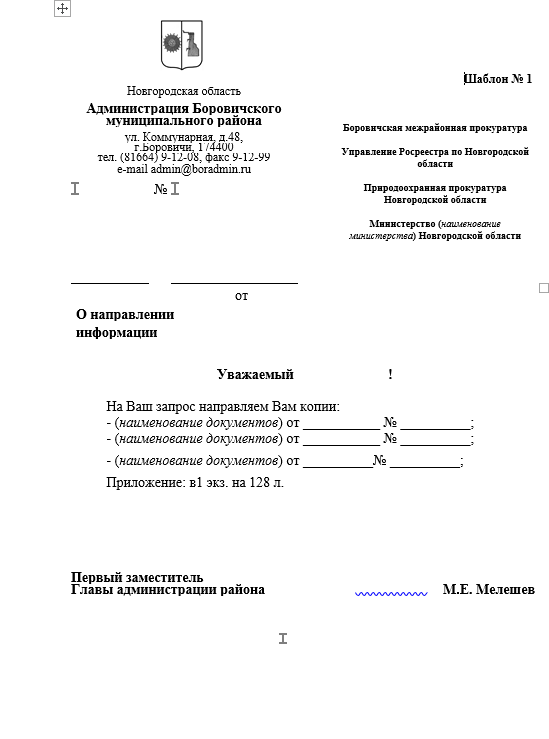 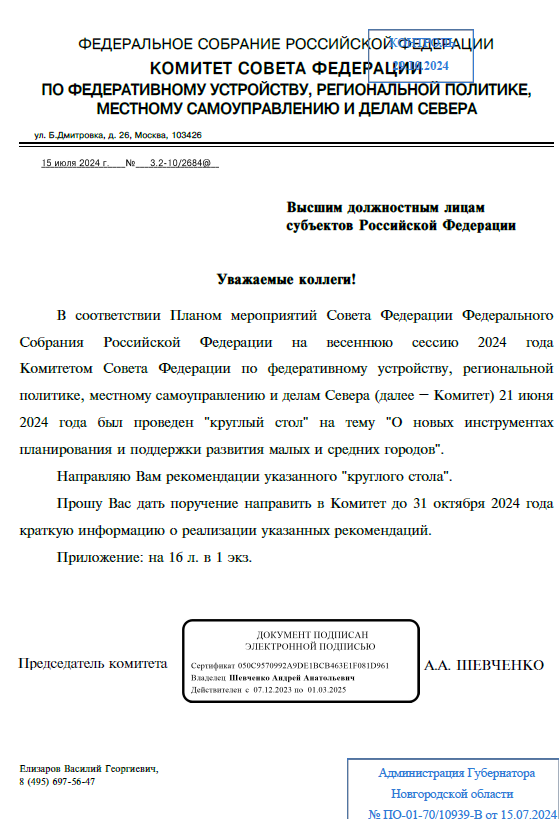 ЭФФЕКТ ОТ ВНЕДРЕНИЯ
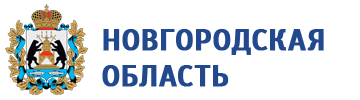 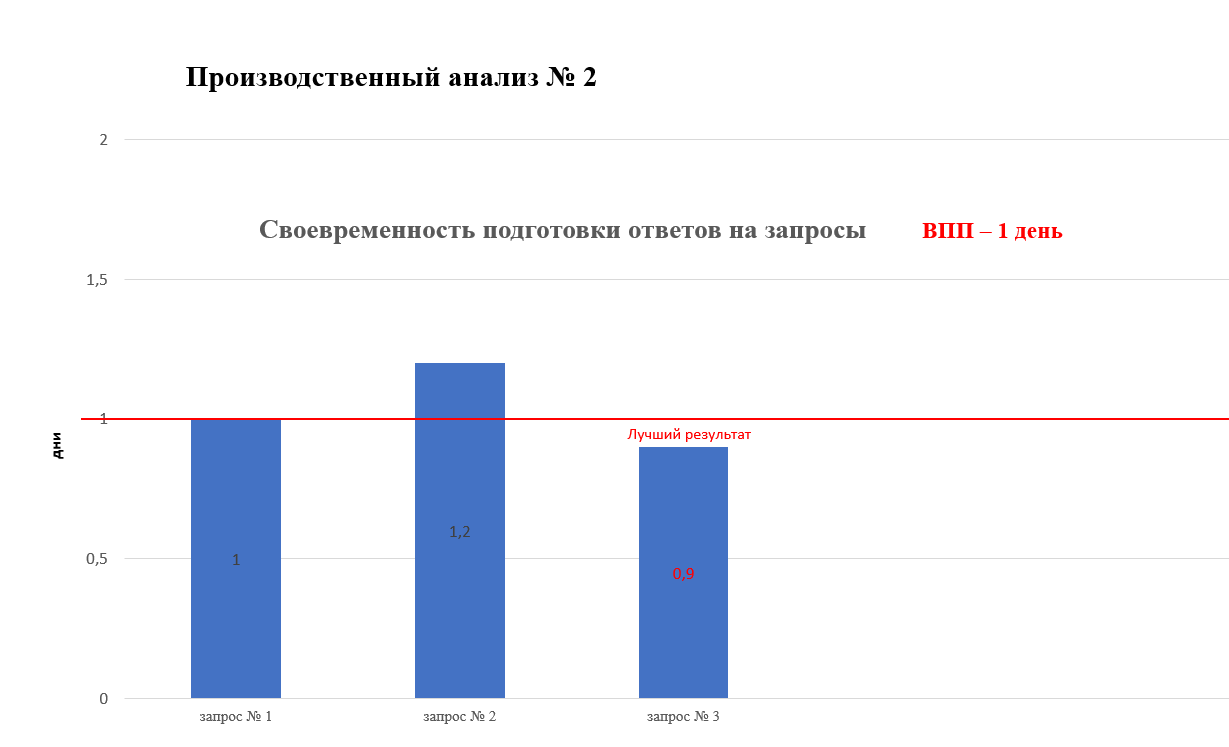 Спасибо за внимание.